Arcueil Ville Comestible
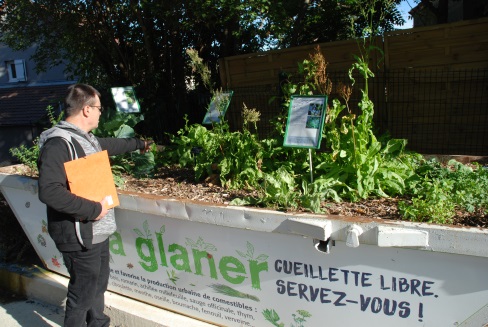 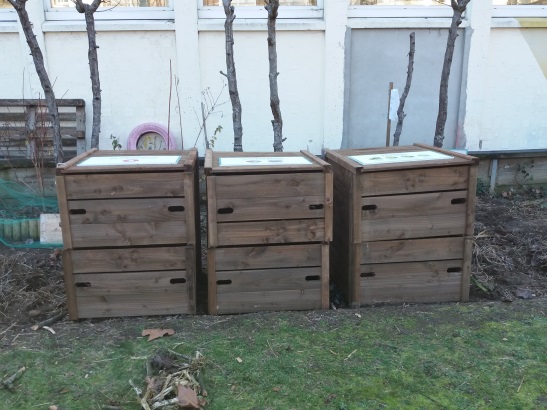 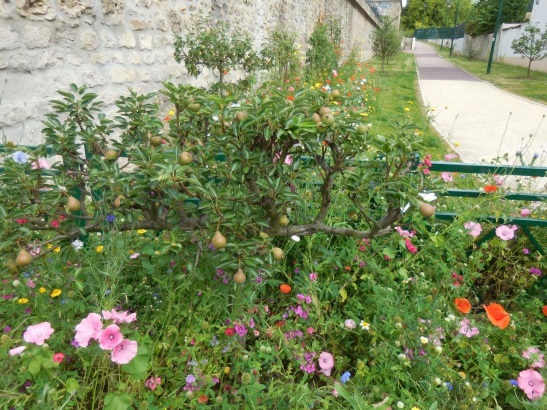 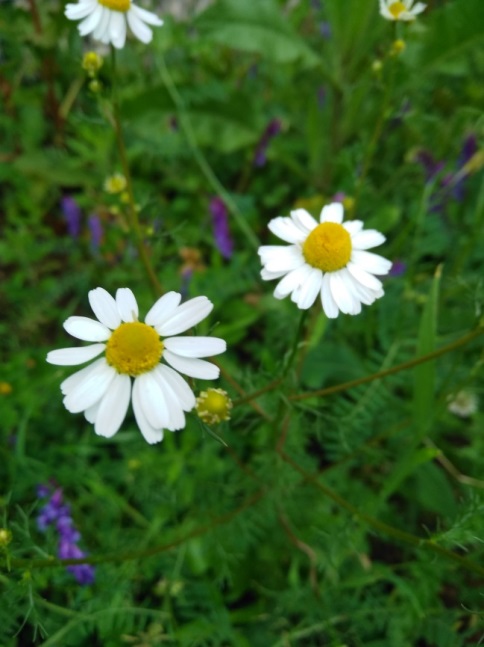 Composteurs partagés
Formation permaculture
Bac à glaner
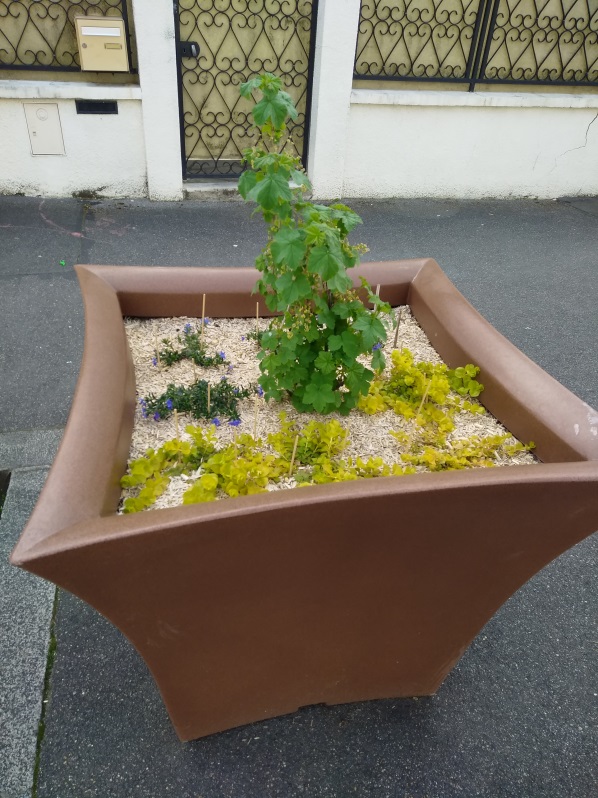 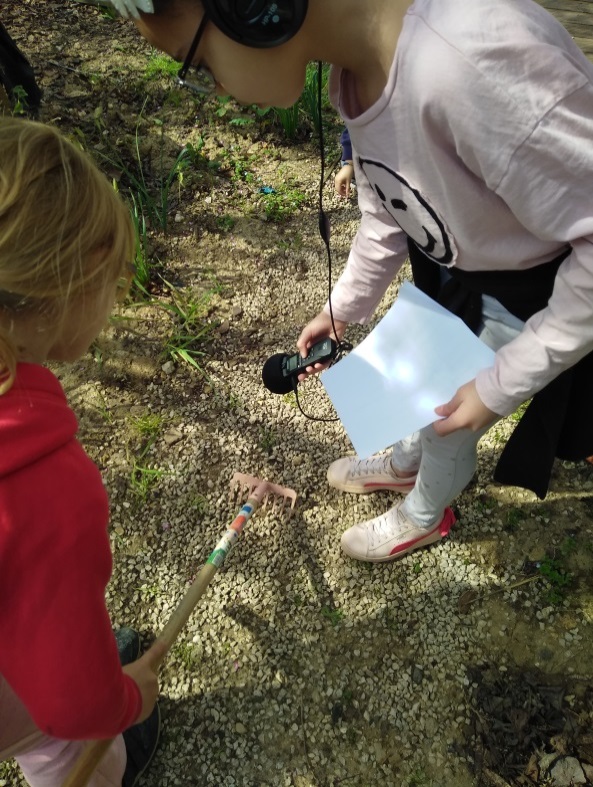 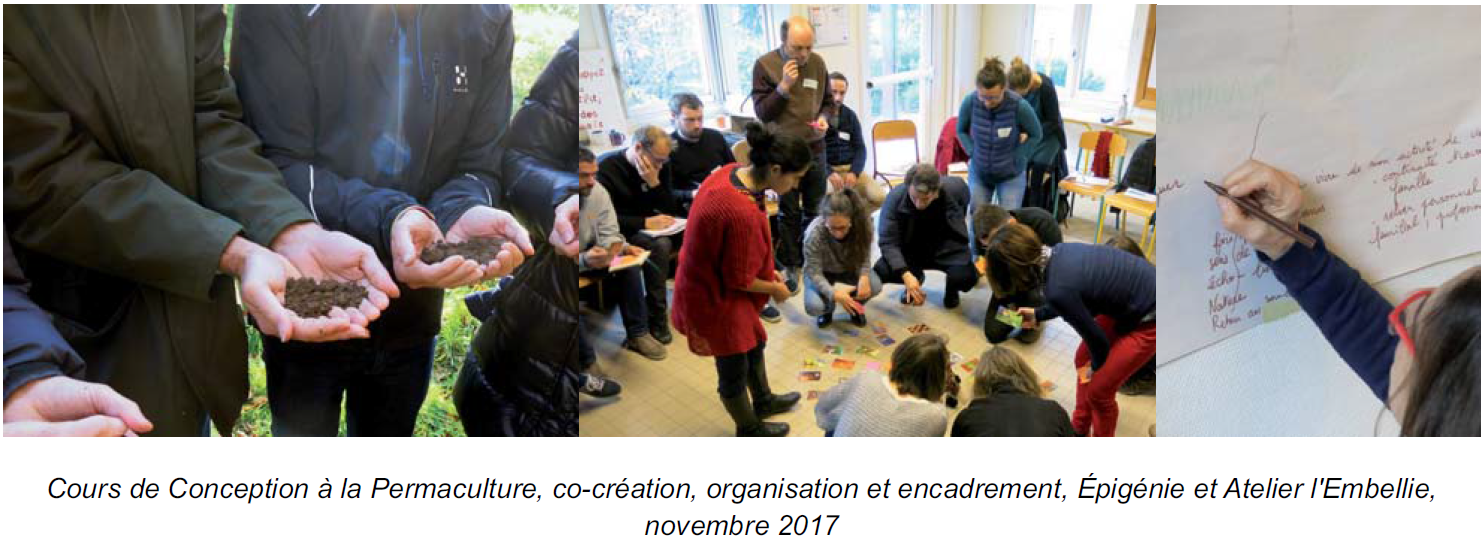 Des vergers urbains ouverts
 en projet sur 3 sites
Des permis de végétaliser
Des animations
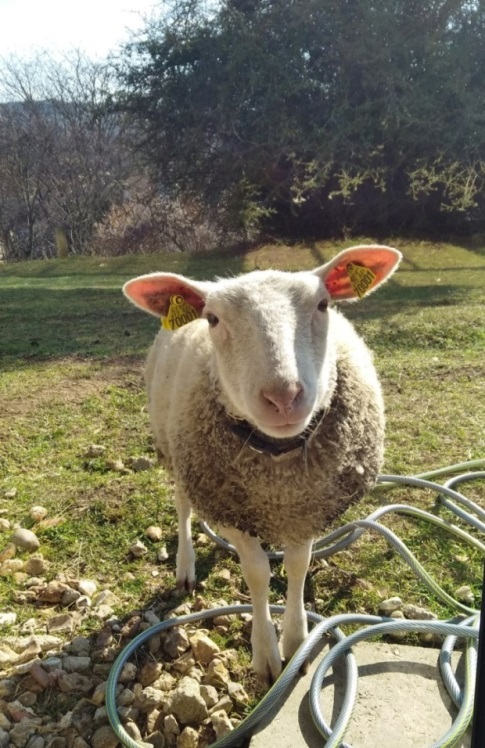 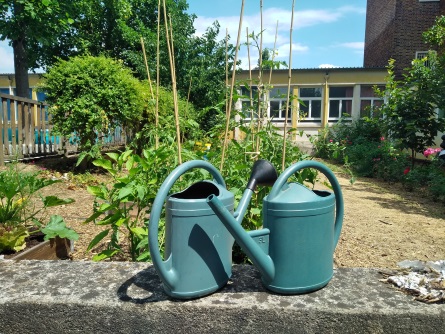 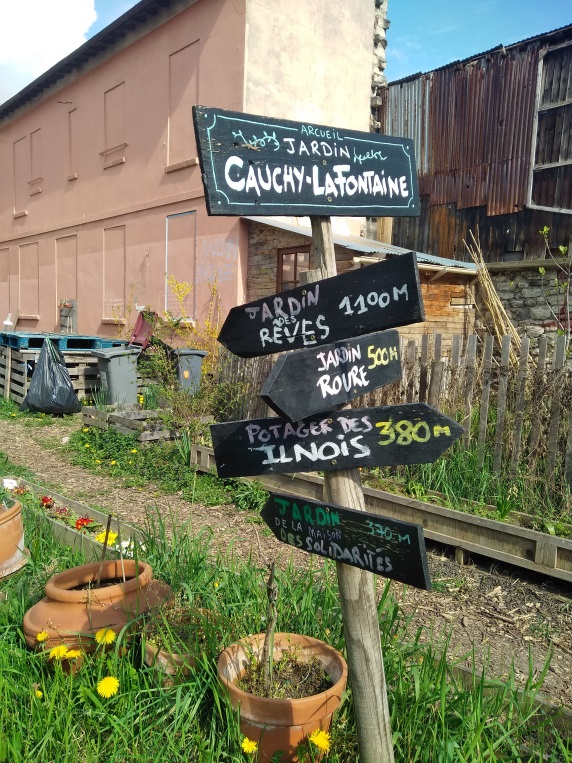 Des ateliers de travail
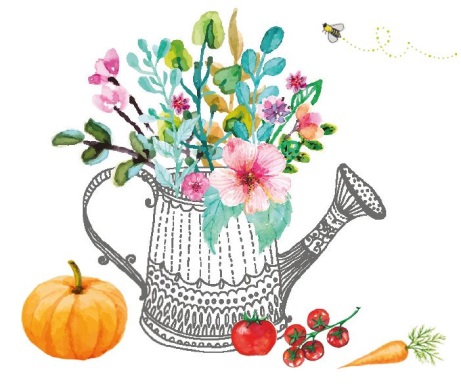 De l’écopaturage
Des jardins pédagogiques
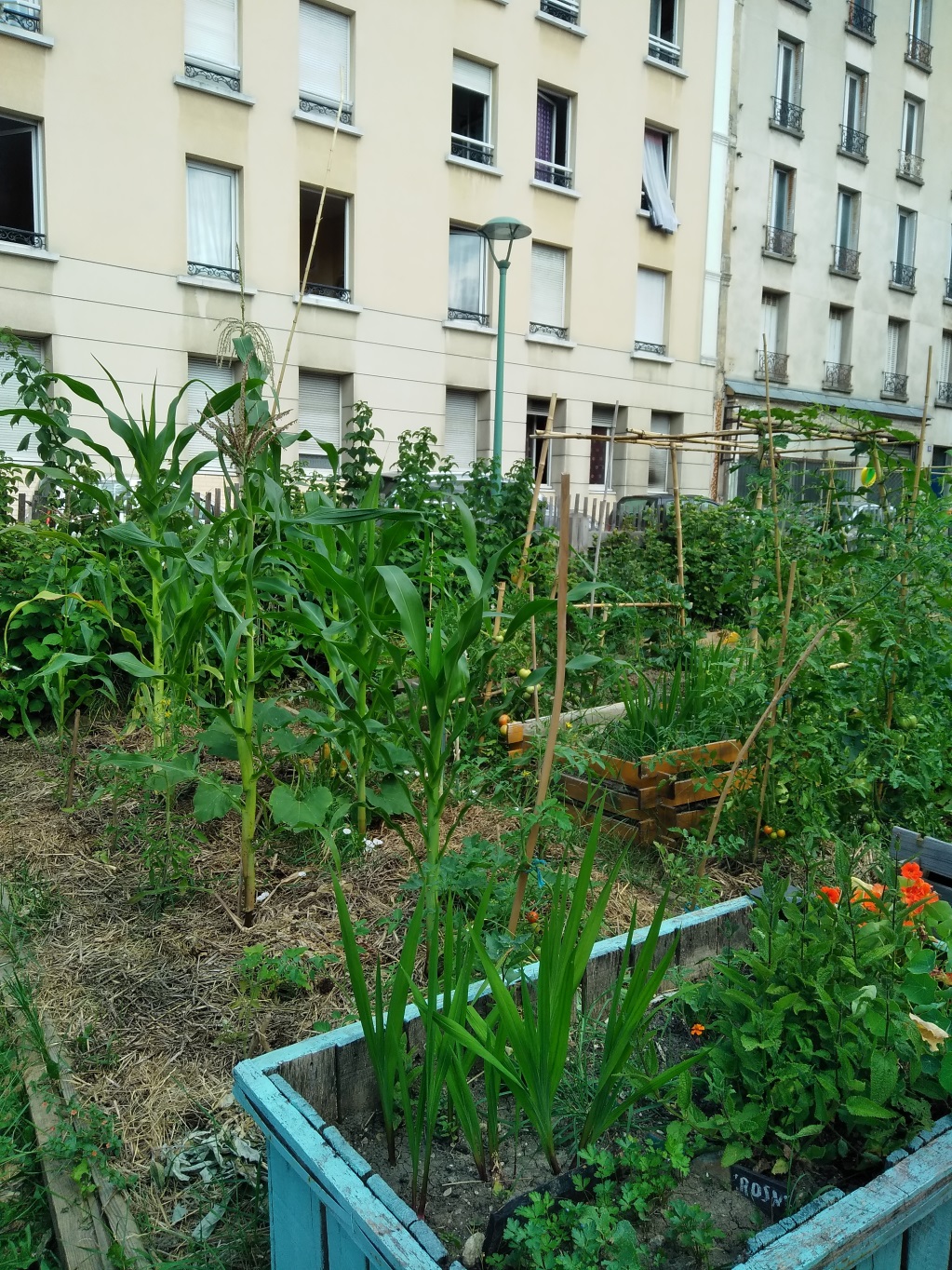 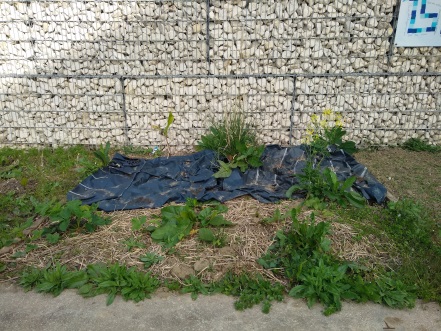 Des rencontres
Des jardins de poche
Des jardins collectifs